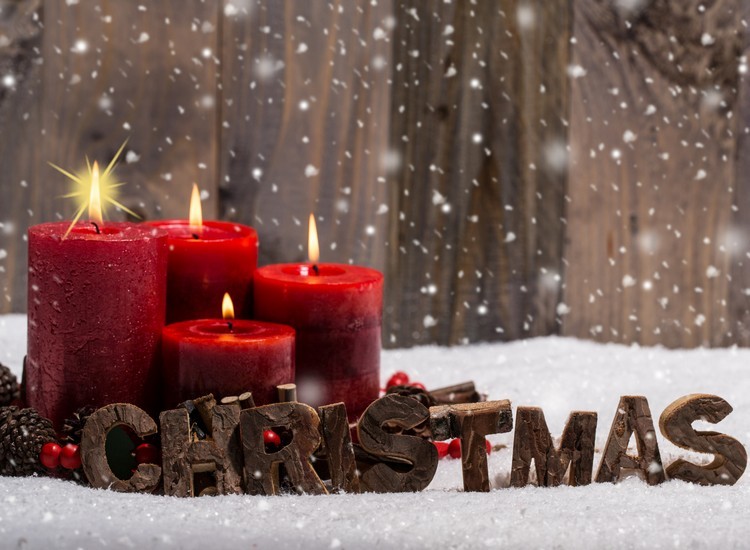 Тематический урок:«Christmas day» 2 А класс ЦОРиО
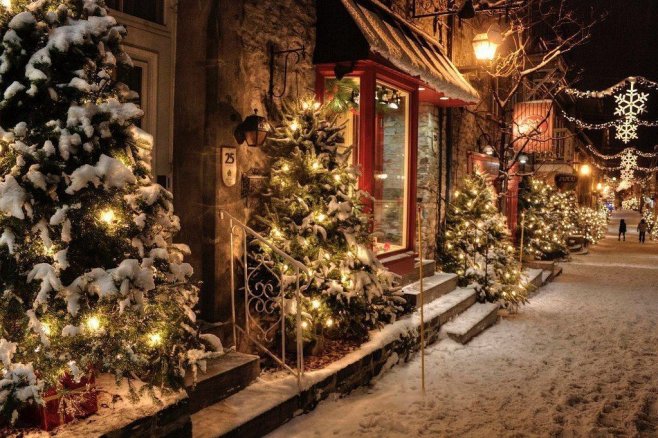 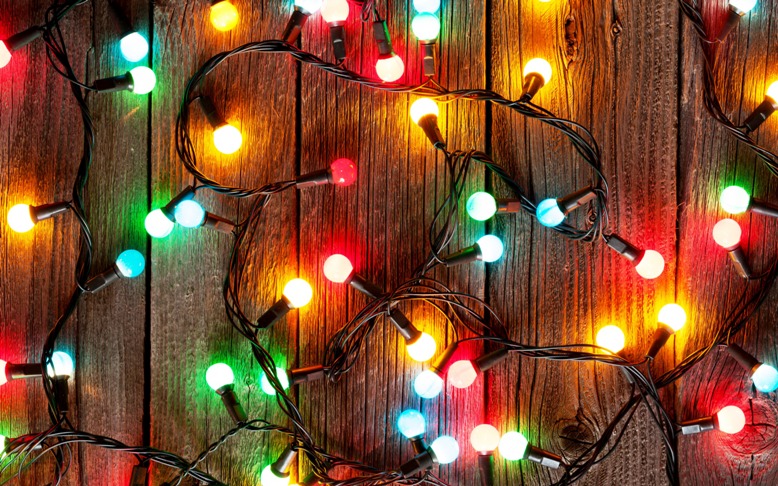 Lights[laɪts]гирлянда
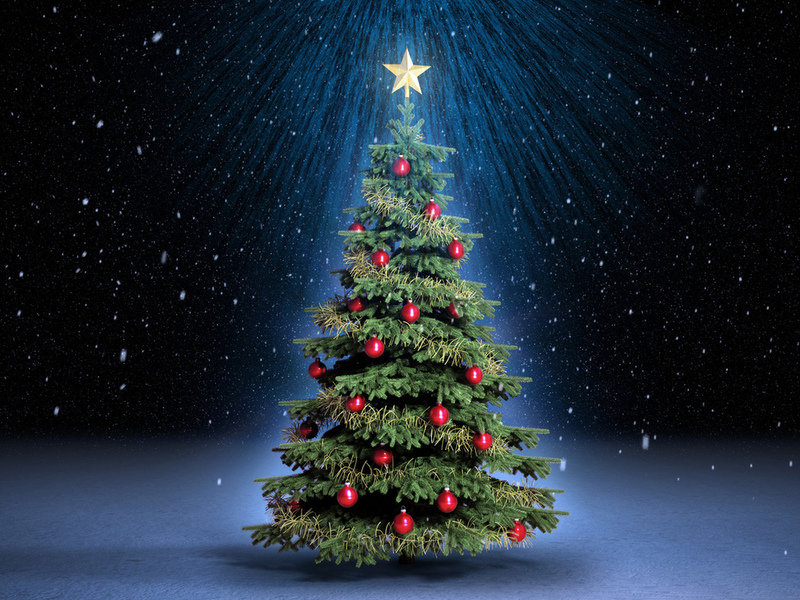 Christmas tree[ˈkrɪsməs triː]рождественская елка
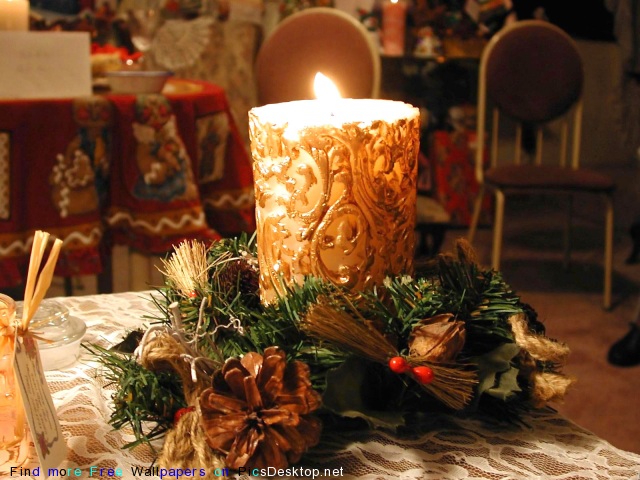 Candle [kændl]свеча
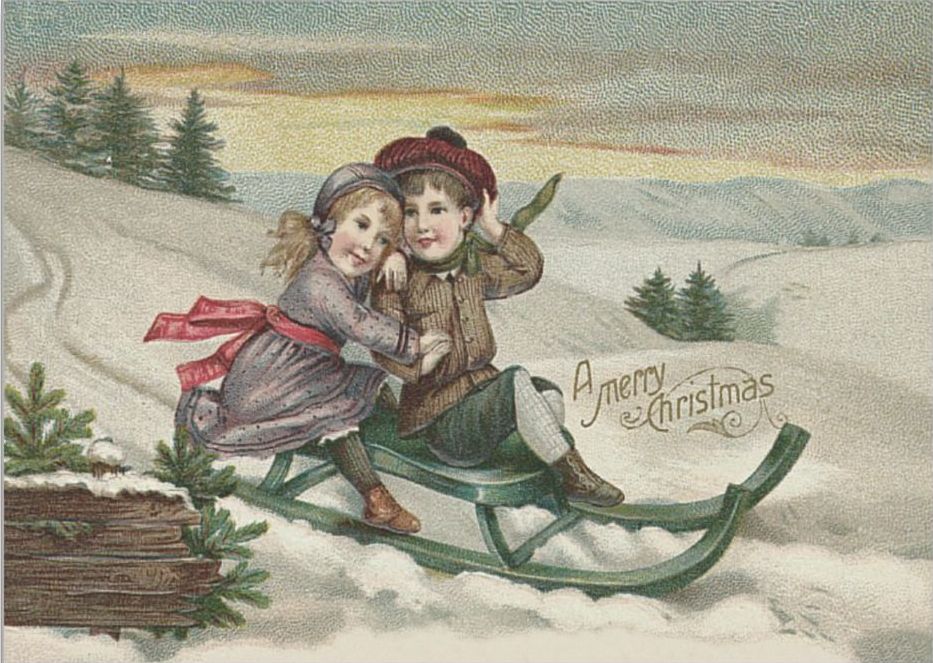 Sledge [sledʒ] санки
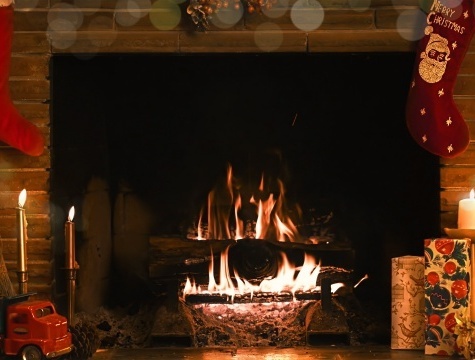 Fireplace [ˈfaɪərpleɪs] камин
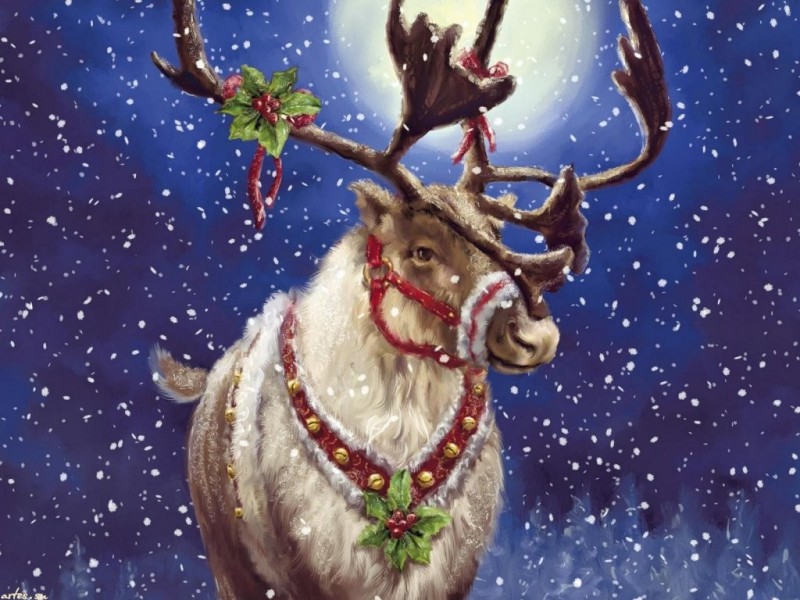 reindeer [ˈreɪndɪə] северный олень
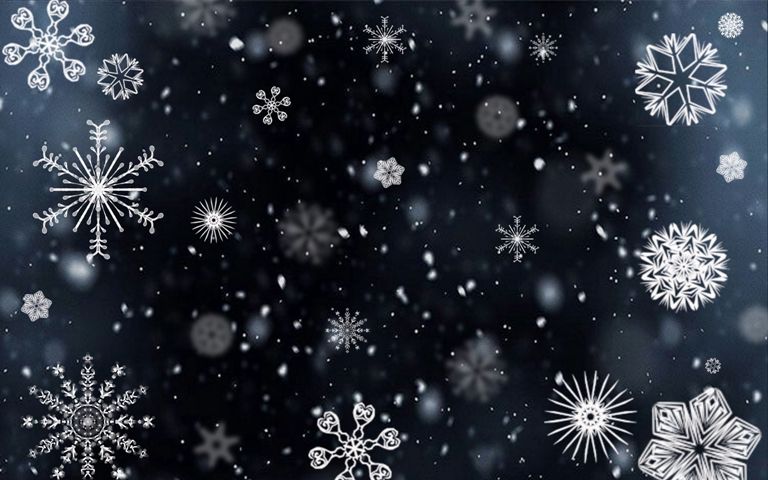 snowflake[ˈsnəʊfleɪk]снежинка
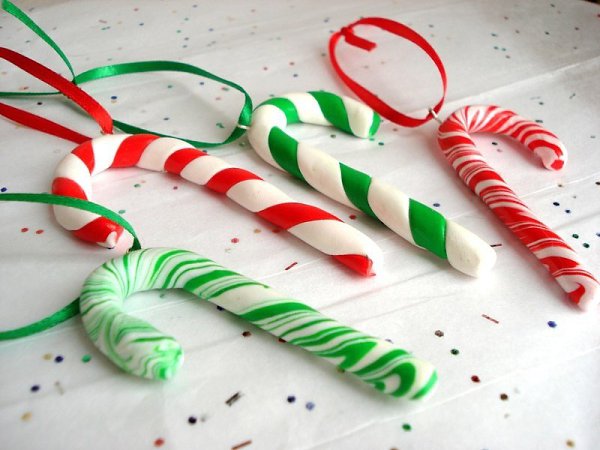 Candy cane [ˈkændɪ keɪn]карамельная трость
[Speaker Notes: ˈkændɪ keɪn]
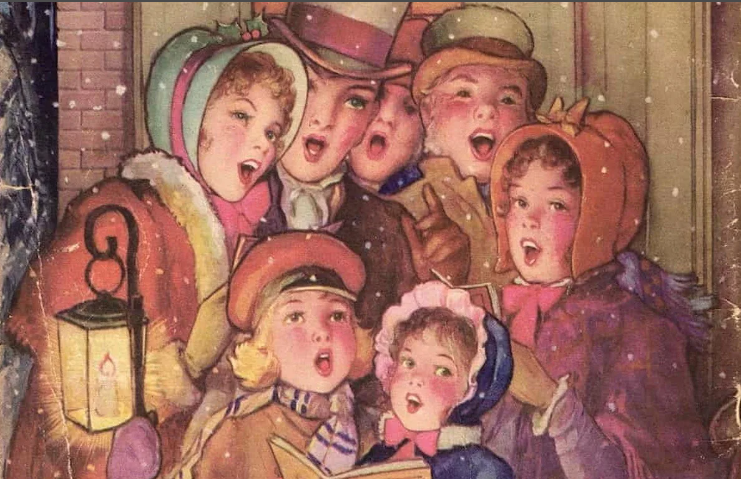 Christmas carol [ˈkrɪsməs ˈkærəl]рождественская песнь
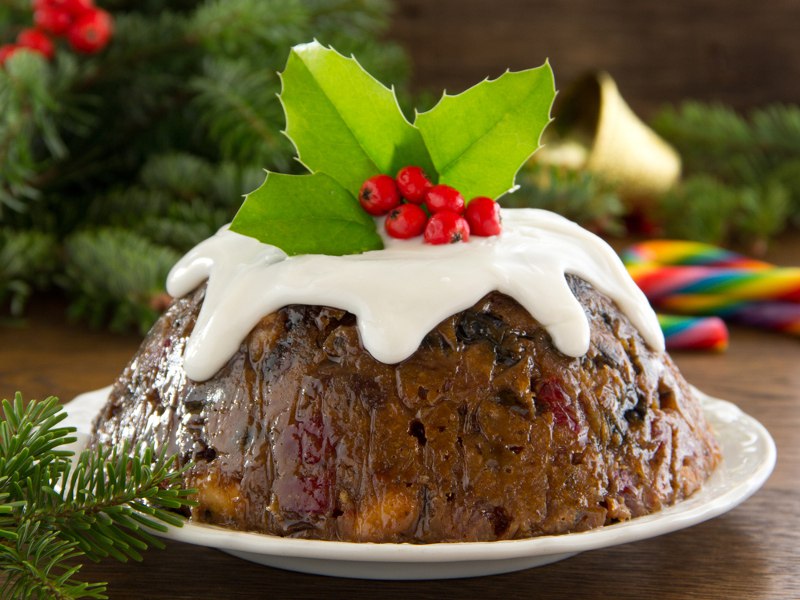 Figgy pudding[fɪgɪ ˈpʊdɪŋ]инжирный пудинг
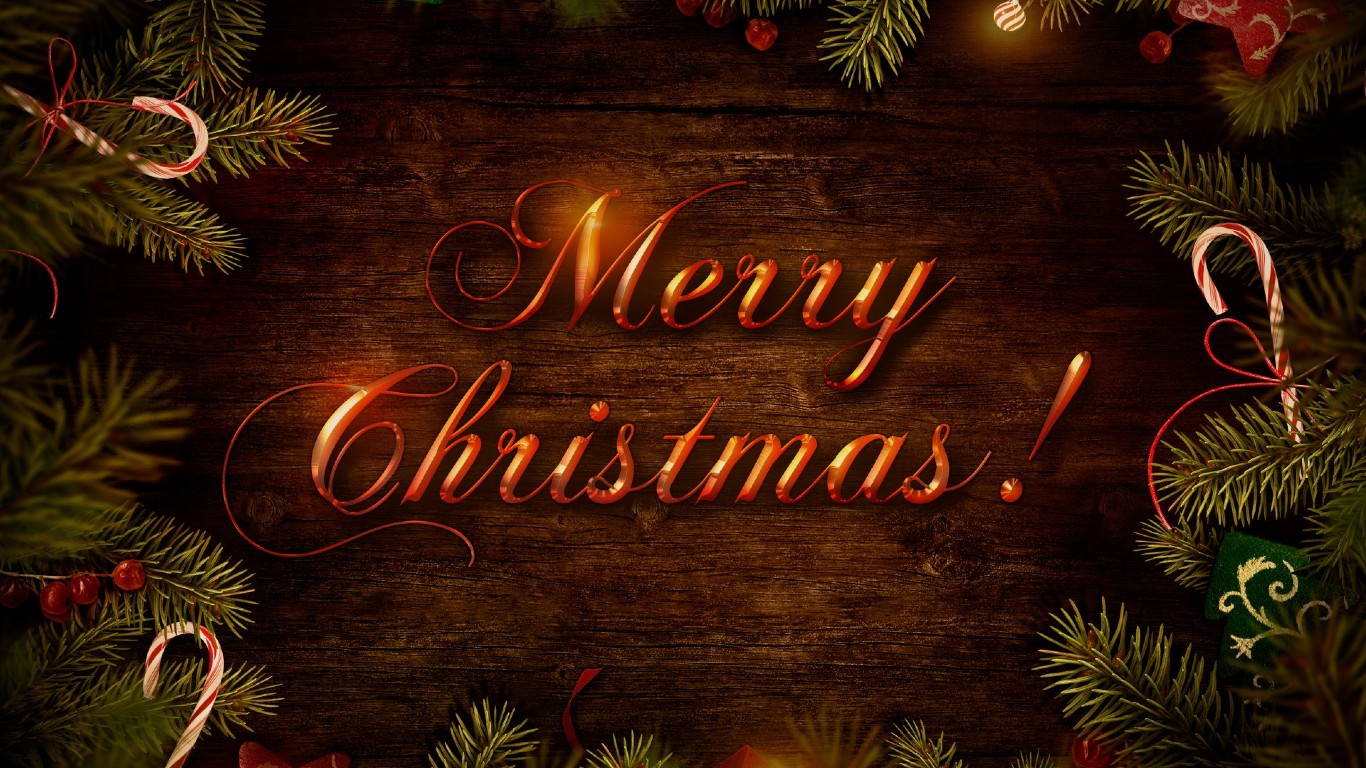